ENFOQUE para el estudio de las Regiones productivas de Argentina
2019
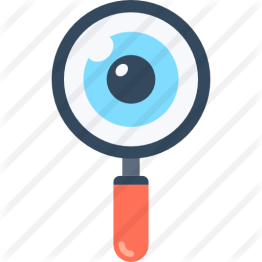 Repasando …
Dimensiones de análisis de la realidad
REGION 
(TERRITORIO )
SISTEMA DE PRODUCCION
18/10/2019
3
Sistema agropecuario y forestal argentino
Sistema Agropecuario y Forestal
SUBSISTEMA DE ACTIVIDADES DE CONDUCCIÓN Y REGULACIÓN
SUBSISTEMA
DE ACTIVIDADES
PRODUCTIVAS
ENTRADAS
Recursos de
otras ramas
de actividades
SALIDAS
Producción
Empleo
Ingreso
Impacto ambiental
SUBSISTEMA DE
ACTIVIDADES DE
APOYO
SUBSISTEMA DE ACTIVIDADES DE MEJORAMIENTO DE LAS 
CONDICIONES DE VIDA RURAL
CONTEXTO
18/10/2019
4
Las regiones están definidas por factores ecológicos: 

Temperaturas medias anuales 
Precipitaciones medias anuales
Relieve
Suelos
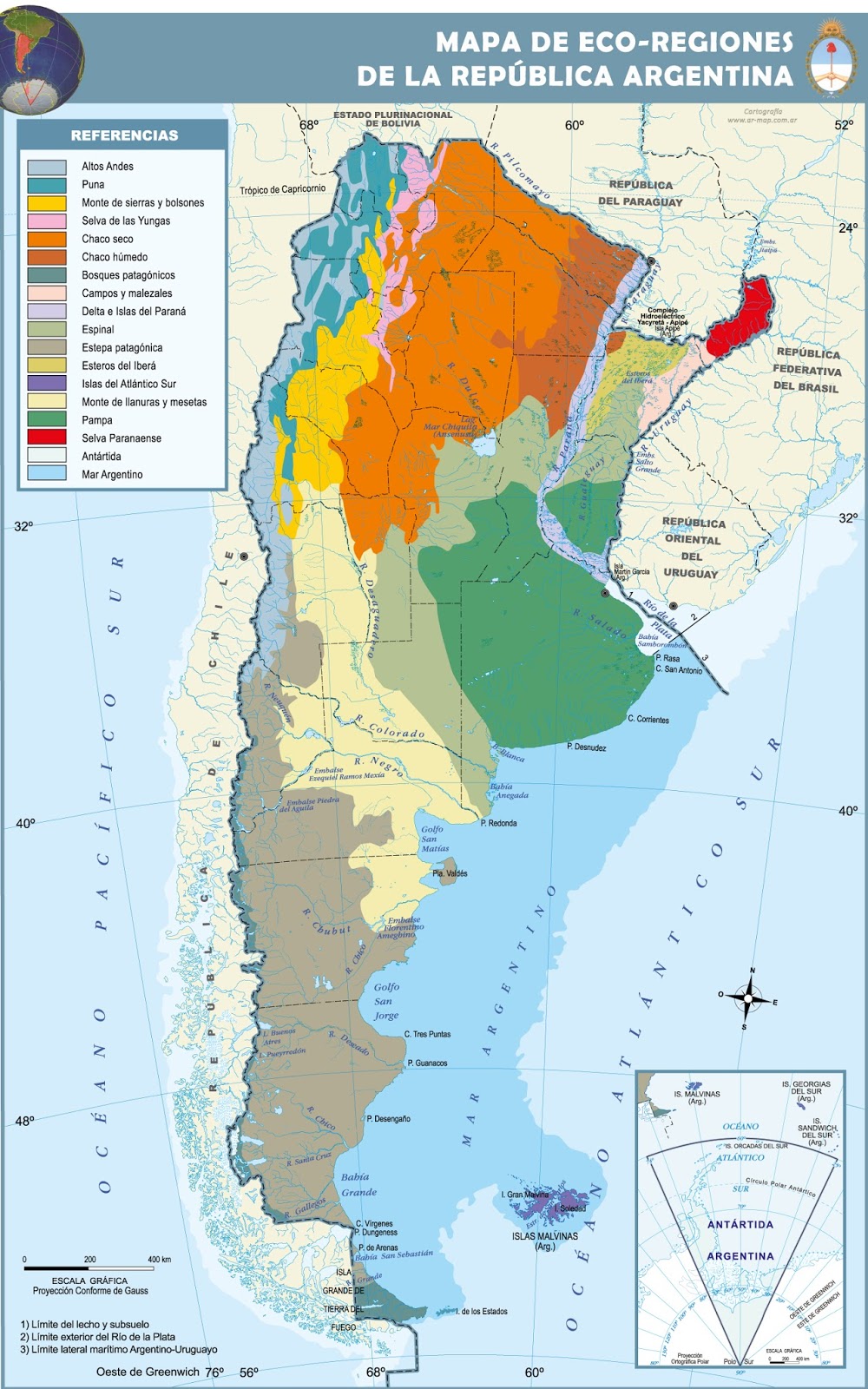 REGIÓN-TERRITORIO
Las regiones productivas, no solo están condicionadas por factores ecológicos sino también por aspectos:
Sociales : acceso a la tierra, disponibilidad y tipo de mano de obra, cultura,vinculos
Estructurales: quienes, cuantos, como es la apropiación del valor
Algunos autores hablan de territorios
Sobre TERRITORIO
Sili ( 2007) plantea :  
la existencia de una base de recursos naturales específica
una identidad  particular (entendida como historia y cultura locales) 
relaciones sociales, instituciones y formas de organización propias, conformando un tejido o entramado socioinstitucional  característico de ese lugar
determinadas formas de producción, intercambio y distribución del ingreso
Nos aproximamos a las diferentes REGIONES DE ARGENTINA…
Estudiaremos de Argentina,  las siguientes regiones:
Pampeana
NEA
NOA
Cuyo  
Patagonia
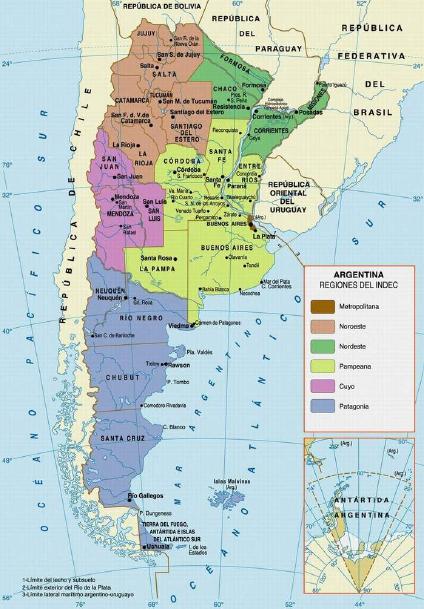 DIMENSIONES DE ANÁLISIS  para el estudio de las Regiones
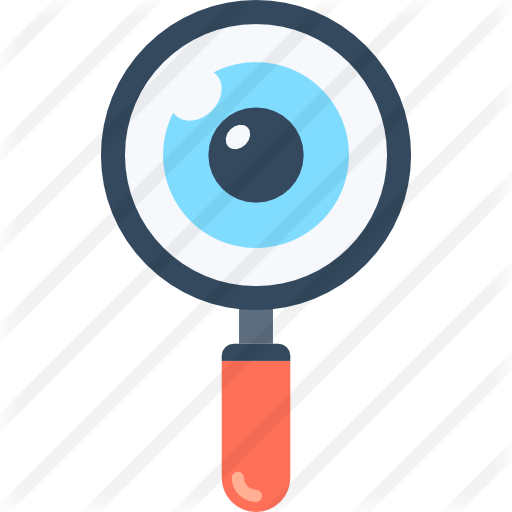 Condiciones naturales de producción
Construcción social del espacio
Estructura productiva
Problemáticas
1.CONDICIONES NATURALES DE PRODUCCIÓN
Incluye:

Clima: condiciones de temperatura//precipitaciones//otros
Suelos : ¿cómo son? ¿Hay procesos  de degradación (erosión, desertificación, etc.)?
Relieve , ecosistemas (cuáles, importancia)
Disponibilidad y Calidad del agua
2. CONSTRUCCIÓN SOCIAL DEL ESPACIO
Una mirada sobre los cambios  y transformaciones en el tiempo
Análisis evolutivo ( historia) de procesos:
Sociales: quiénes, dónde están. 
Productivos: qué, cómo, cuáles se dejaron de hacer . 
Culturales: formas de organización, de vinculación entre sujetos, etc.
3. ESTRUCTURA PRODUCTIVA
ESTRUCTURA AGRARIA 
Se consideran:
Número de explotaciones agropecuarias
Tamaño de las explotaciones//superficies en hectareas
La situación de tenencia

Se analizan CIRCUITOS PRODUCTIVOS desde la producción al consumo:
    Producción primaria
Acopio y acondicionamiento
Industrialización 
Comercialización
Transporte
Consumo: local/regional/nacional/exportación
CIRCUITOS PRODUCTIVOS
CIRCUITOS PRODUCTIVOS
En cada circuito productivo se identificarán los principales actores sociales que intervienen y cómo es la participación de cada uno de ellos, en cuanto al poder de negociación:

*Fijación de precios
*Calidad
*Volúmenes
4. PROBLEMÁTICAS DE LA REGIÓN
Análisis de las principales problemáticas de cada región

Diagnósticos//¿Sobre cuáles de esos problemas podemos intervenir como profesionales ?